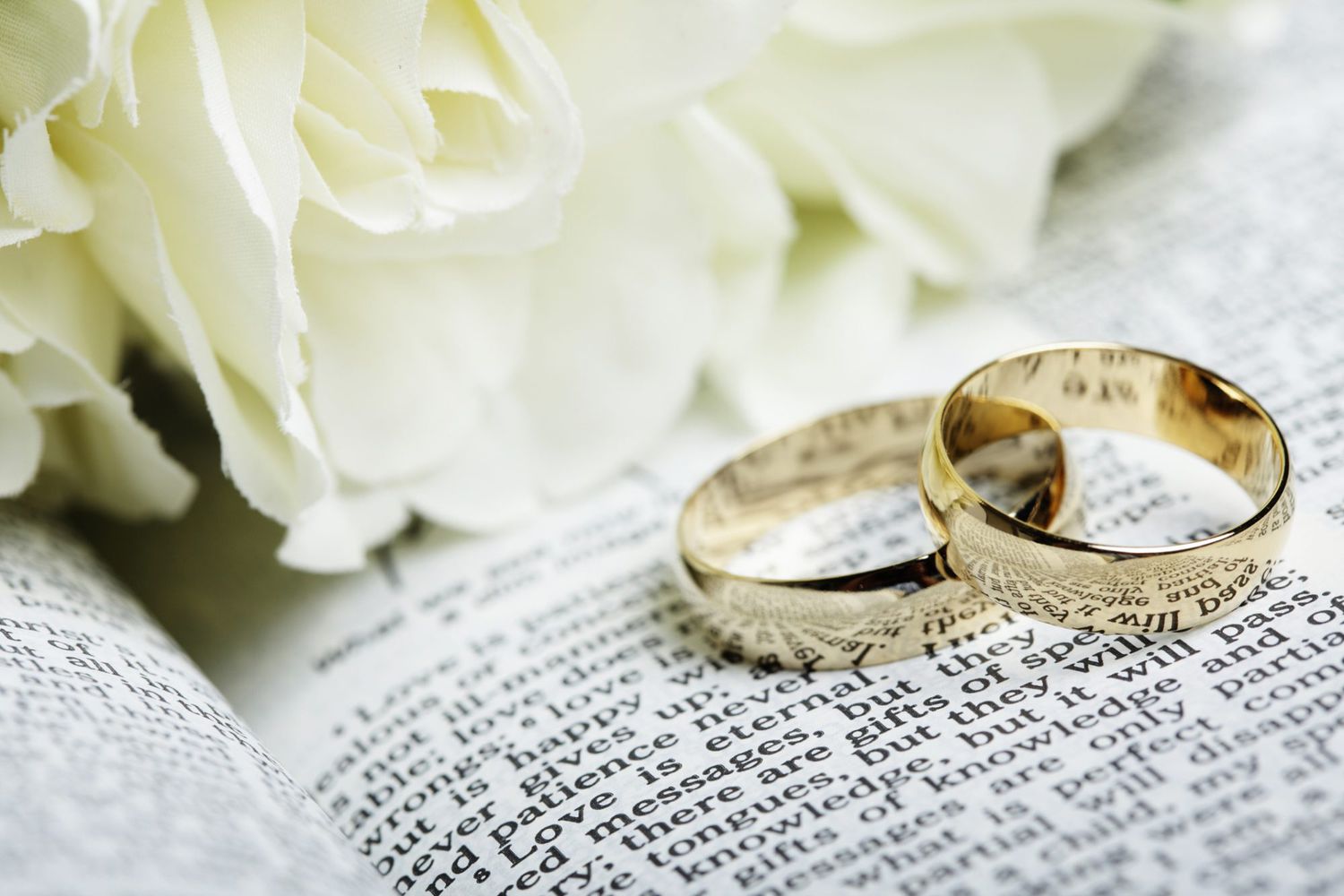 CHRISTIAN MARRIAGE SEMINAR
“…till death us do part!”
A TRULY HAPPY, BALANCED, & SUCCESSFUL CHRISTIAN MARRIAGE…
BORN AGAIN
LOVE ONE ANOTHER
“MAKE IT WORK”
SURRENDERED
BELIEVE


Website:  
 pastorpaulfedena.weebly.com
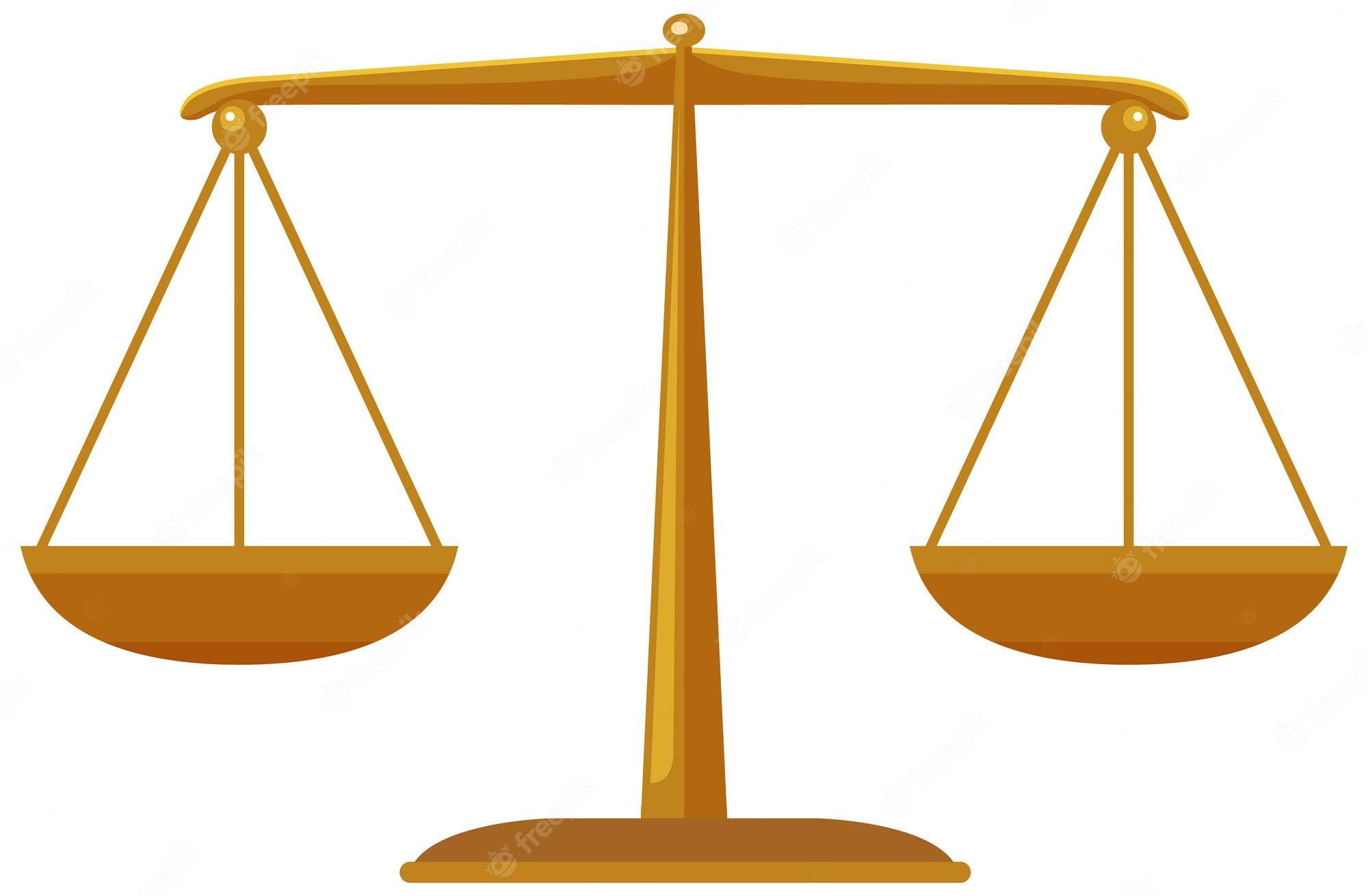 SEMINAR SUBJECTS:
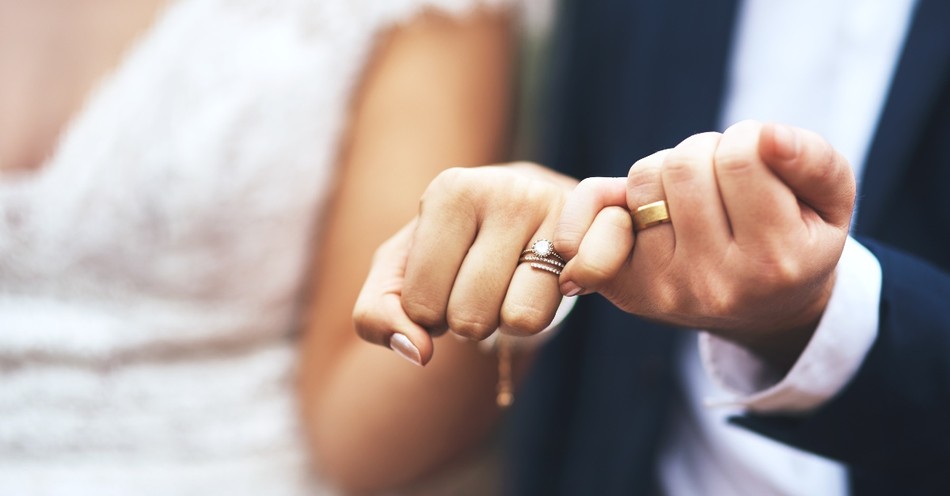 SUBMISSION
SWEETNESS
$HEKELS
SWITCHES
SPIRITUALITY
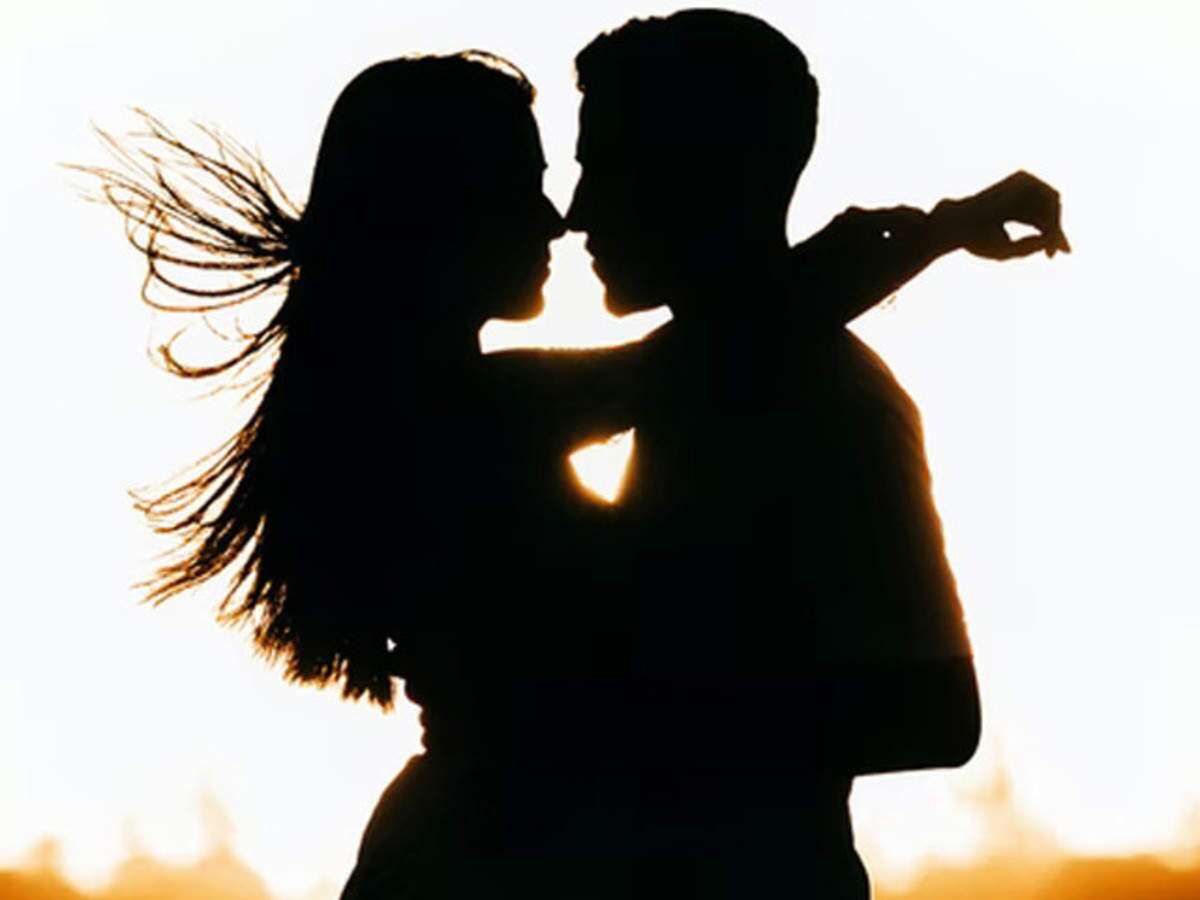 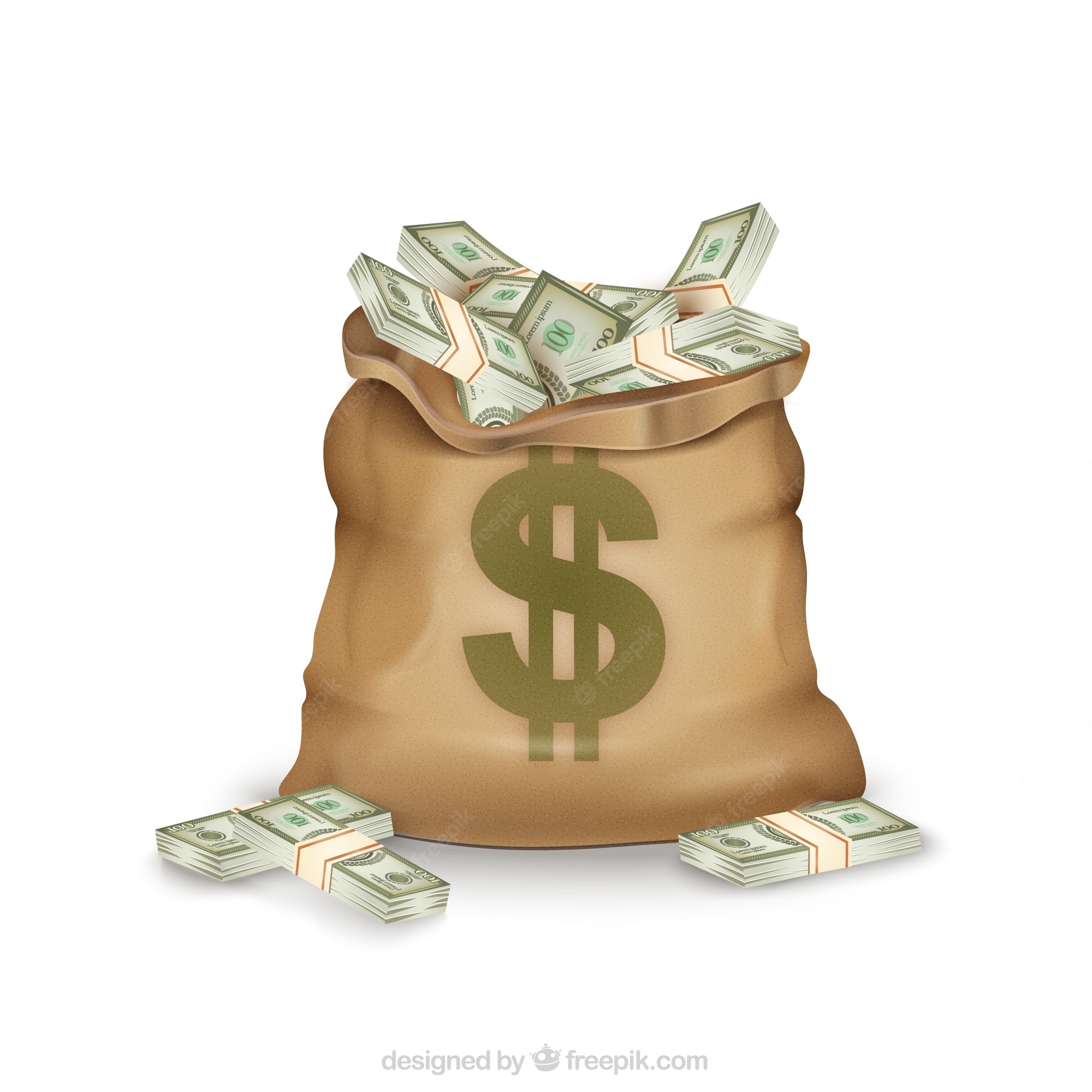 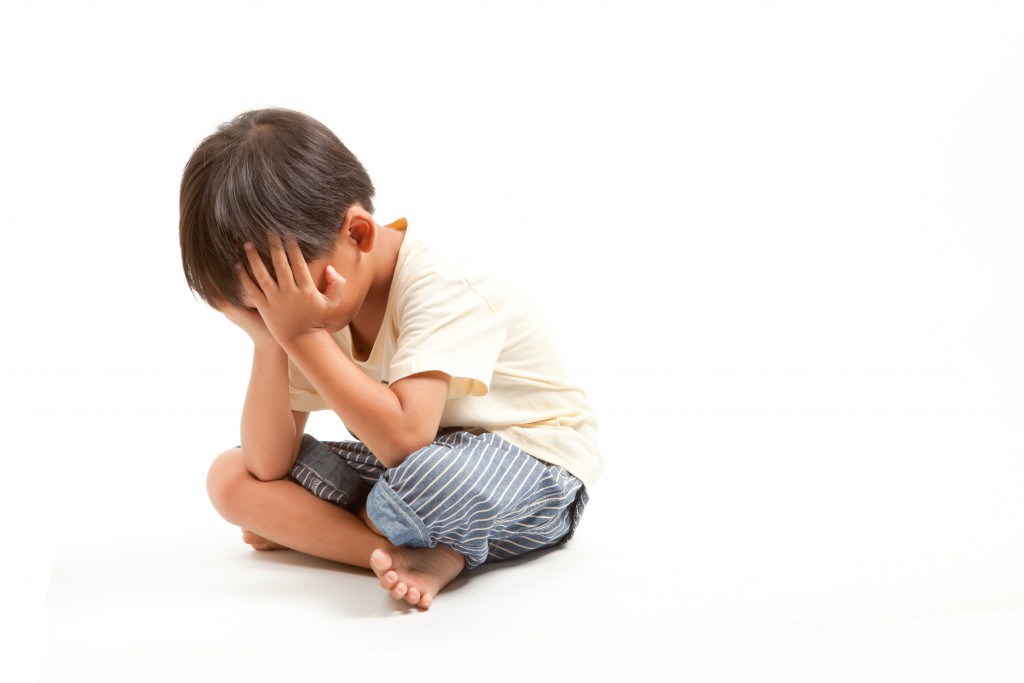 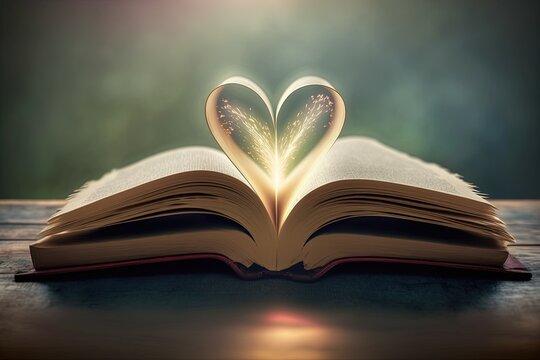 SUBJECT: SUBMISSION
Eph 5:21,22  Submitting yourselves one to another in the fear of God.  
Wives, submit yourselves unto your own husbands, as unto
 the Lord. 

Col 3:18  Wives, submit yourselves unto your own husbands, as it is fit 
in the Lord.

1Peter 3:1  Likewise, ye wives, be in subjection to your own
 husbands; that, if any obey not the word, they also may without the
 word be won by the conversation of the wives


POSITIONAL (RANK), NOT PERSONAL “male and female cr
eated He them”
Eph 5:21-26
 Submitting yourselves one to another in the fear of God. Wives, submit yourselves unto your own husbands, as unto the Lord.   For the husband is the head of the wife, even as Christ is the head of the church: and he is the saviour of the body.  Therefore as the church is subject unto Christ, so let the wives be to their own husbands in every thing. Husbands, love your wives, even as Christ also loved the church, and gave himself for it…
Appearance……. “long hair” ……. “glory”
1Co 11:14 Doth not even nature itself teach you, that, if a man have long hair, it is a shame unto him?   15 But if a woman have long hair, it is a glory to her:  for her hair is given her for a covering.
Ezek. 44:20 Neither shall they (males in ministry) shave their heads, nor suffer their locks to grow long; they shall only poll their heads.
THE WIFE’S APPAREL
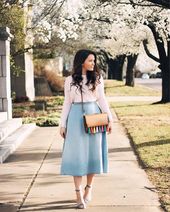 1Tim. 2:9 In like manner also, that women adorn themselves in modest apparel…
(modest & feminine)
Isaiah 47:1b-3a …thou shalt no more be called tender and delicate…make bare the leg, uncover the thigh… 3 Thy nakedness shall be uncovered, yea, thy shame shall be seen…
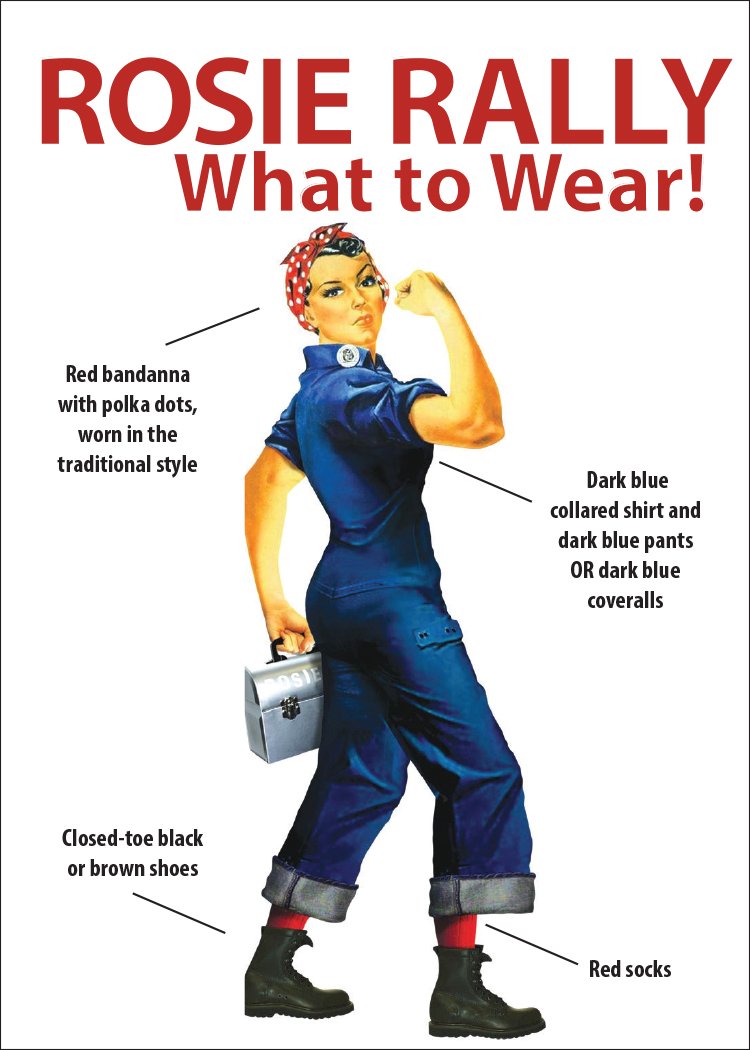 WORLD WAR 2

“ROSIE THE RIVETER” 

Women  left  the home to replace the men
in the military.

Replaced Mom and Wife in the home.

Role Reversal
After the war!
“THE NEW NORMAL”
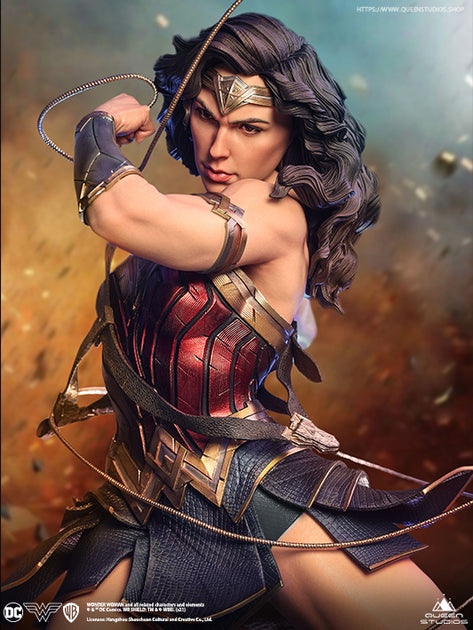 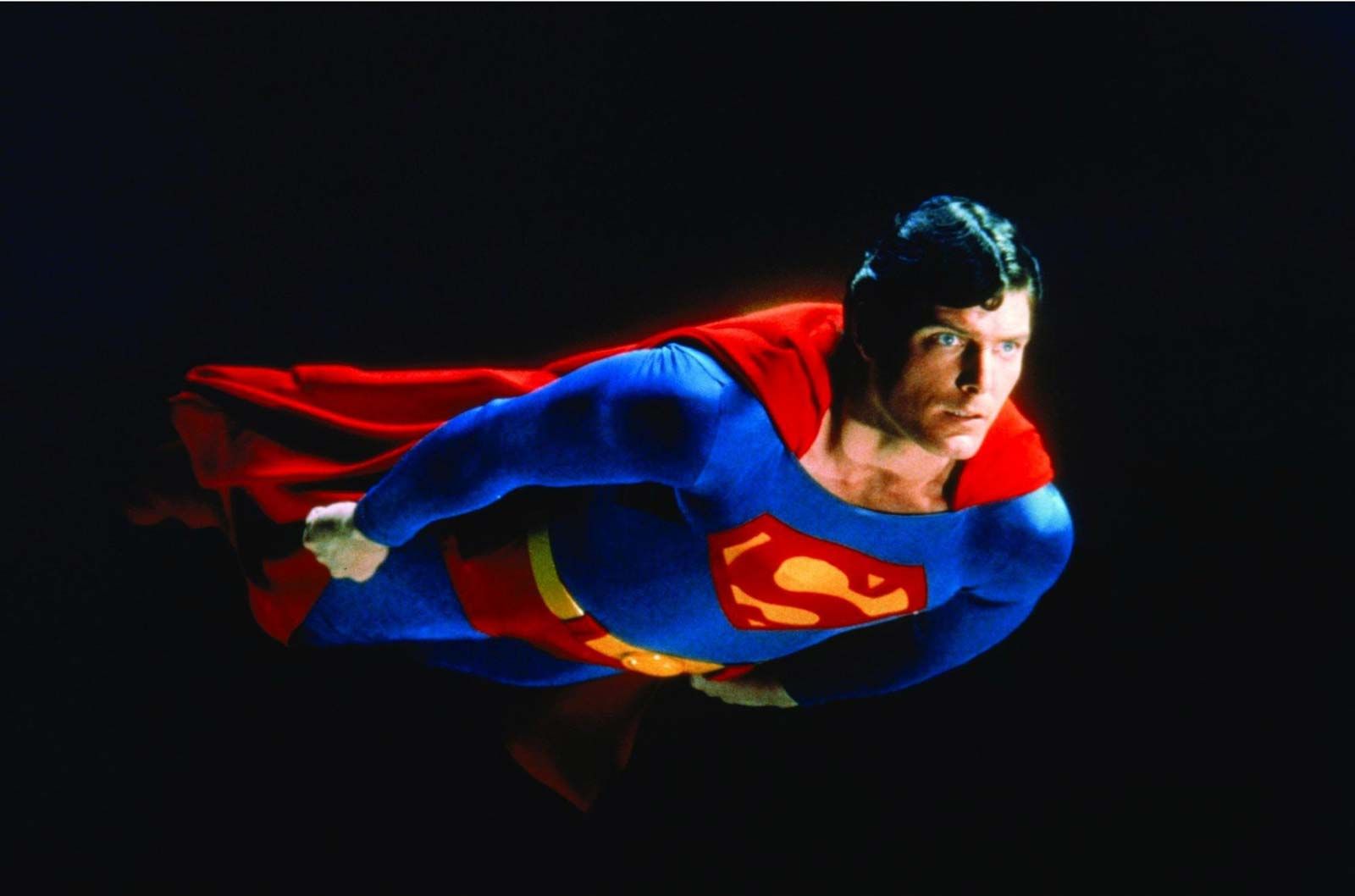 THE SEXUAL REVOLUTION
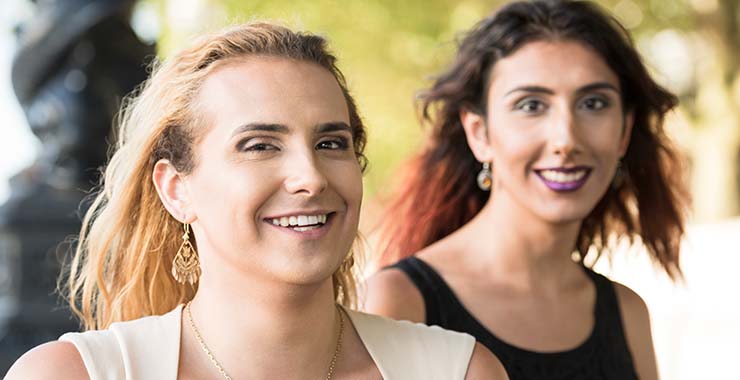 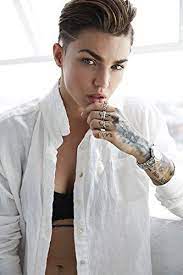 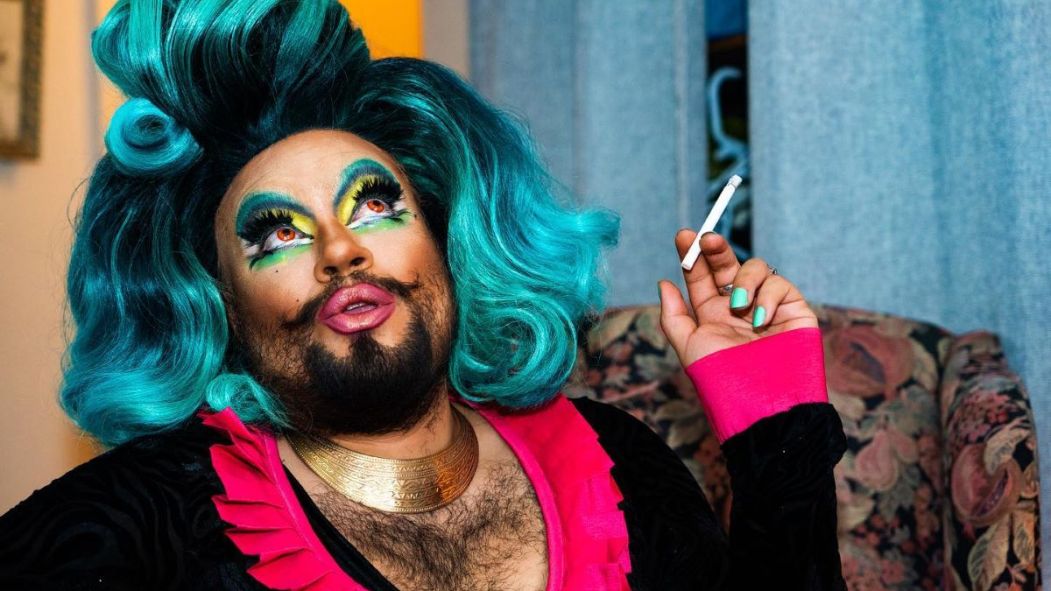 Deut. 22:5 The woman shall not wear that which pertaineth unto a man, neither shall a man put on a woman's garment: for all that do so are abomination unto the LORD thy God.“…male & female created He them”
Lev. 19:28 Ye shall not make any cuttings in your flesh for the dead, nor print any marks upon you: I am the LORD.
Problems in Submission?
Does the wife make decisions?  
OF COURSE!
Does the wife have a say in her husband’s decisions?  
OF COURSE!
Does a wife have freedom in her Christian home?  
OF COURSE!
Eph. 5:33 Nevertheless let every one of you in particular so love his wife even as himself; and the wife see that she reverence her husband.
Types of unsubmissive wives:
TANTRUM TILLY
JEALOUS JILL
GOSSIPPING GERTRUDE
DOMINEERING DORA
RETREAD RUTH
SILENT SARA
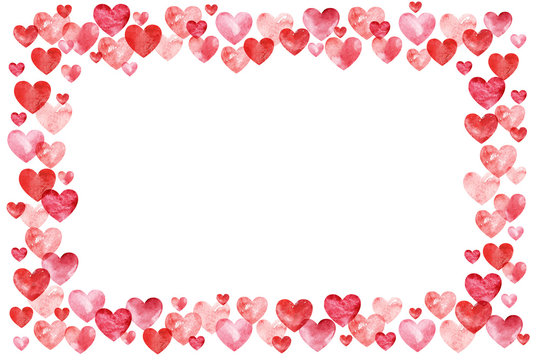 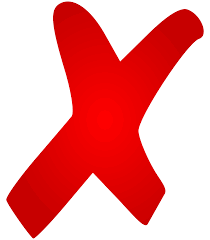 SWEETNESS
SUBMISSION